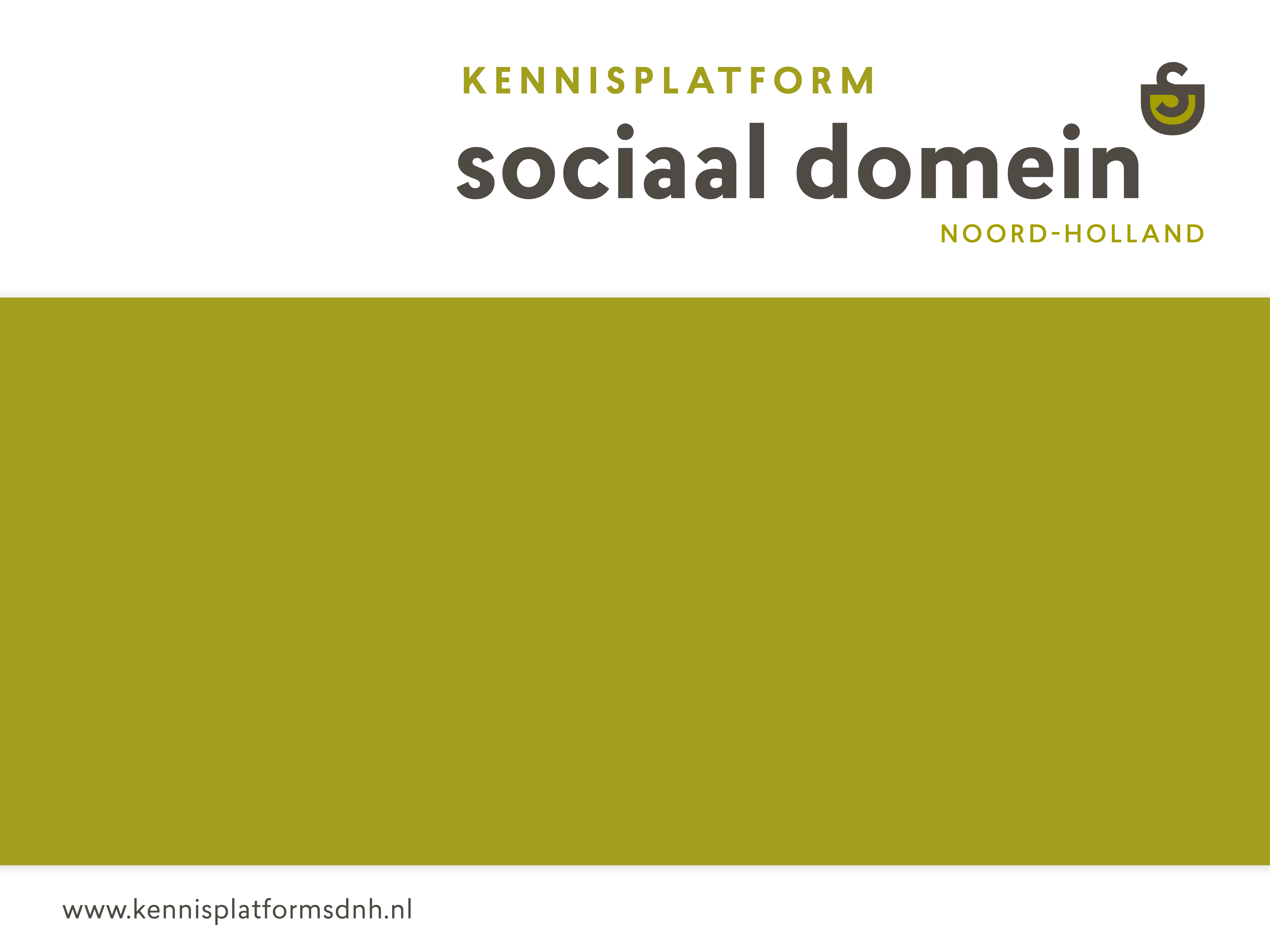 Hartelijk welkom Actualiteitencollege
Actualiteitencollege
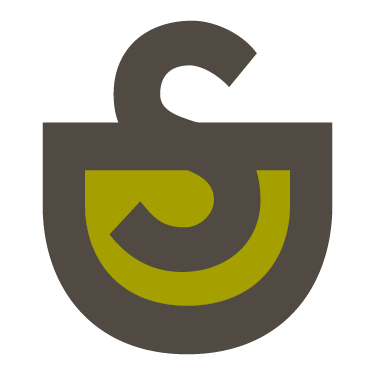 Welkom door Carla Kolner,
Programmamanager
www.kennisplatformsdnh.nl												20 oktober 2017
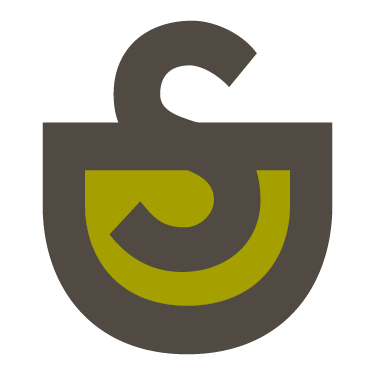 Actualiteitencollege
Programma

14.30 uur Inloop - ontvangst 	
15.00 uur Start college17.00 uur Netwerkborrel18.00 uur Einde
www.kennisplatformsdnh.nl												20 oktober 2017
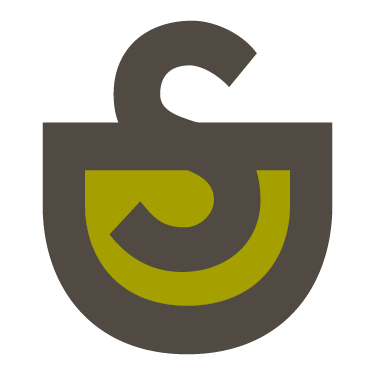 Actualiteitencollege
Erik Dannenberg
Van exclusie naar inclusie: 
van visie naar plan!
Kwetsbare mensen als onderdeel van de lokale samenleving.
www.kennisplatformsdnh.nl												20 oktober 2017
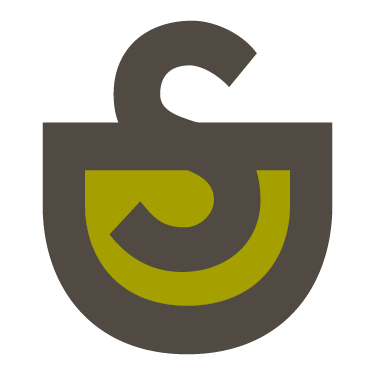 Actualiteitencollege
Van exclusie naar inclusie,van visie naar plan!Kwetsbare mensen zijn onderdeel van de lokale samenleving
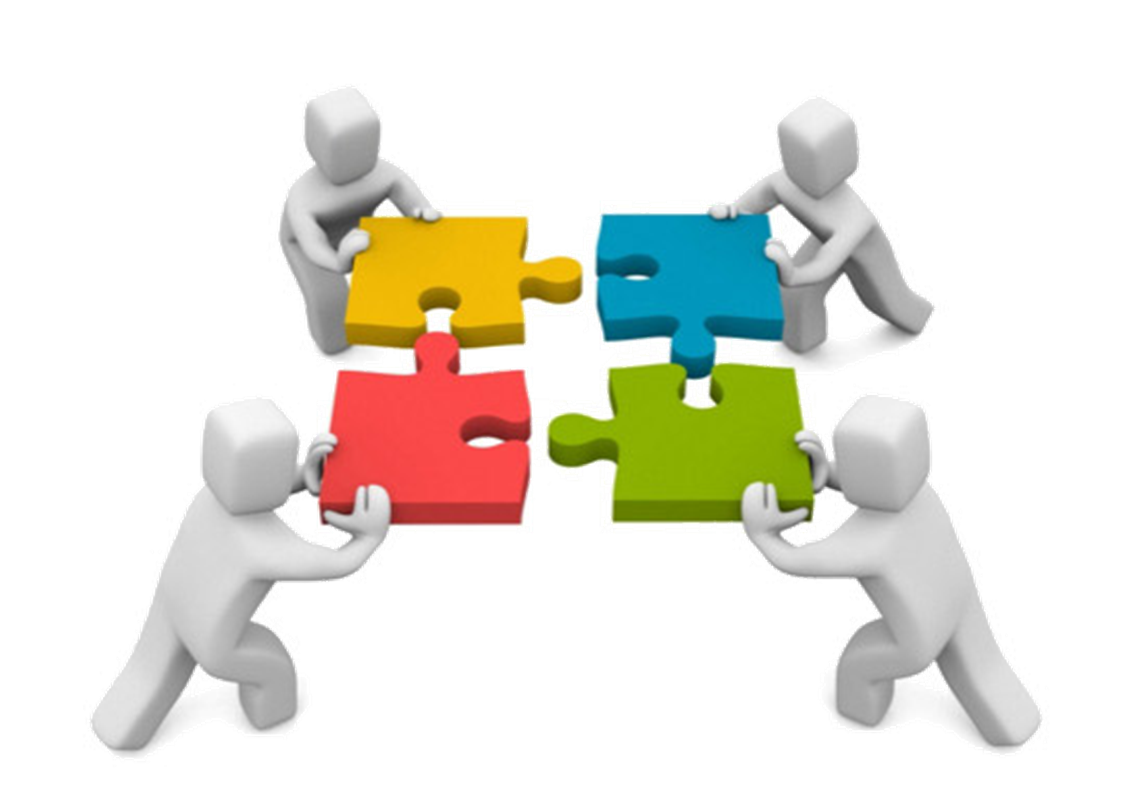 www.kennisplatformsdnh.nl												20 oktober 2017
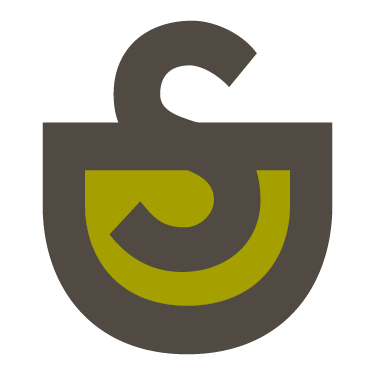 Actualiteitencollege
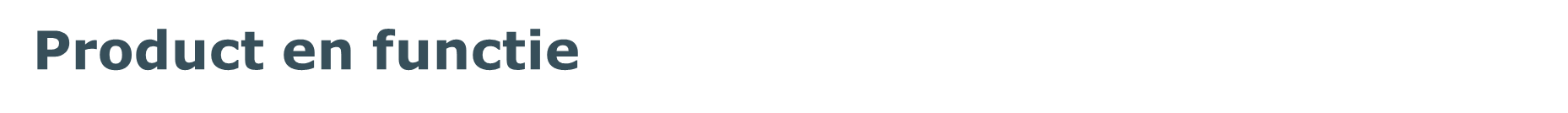 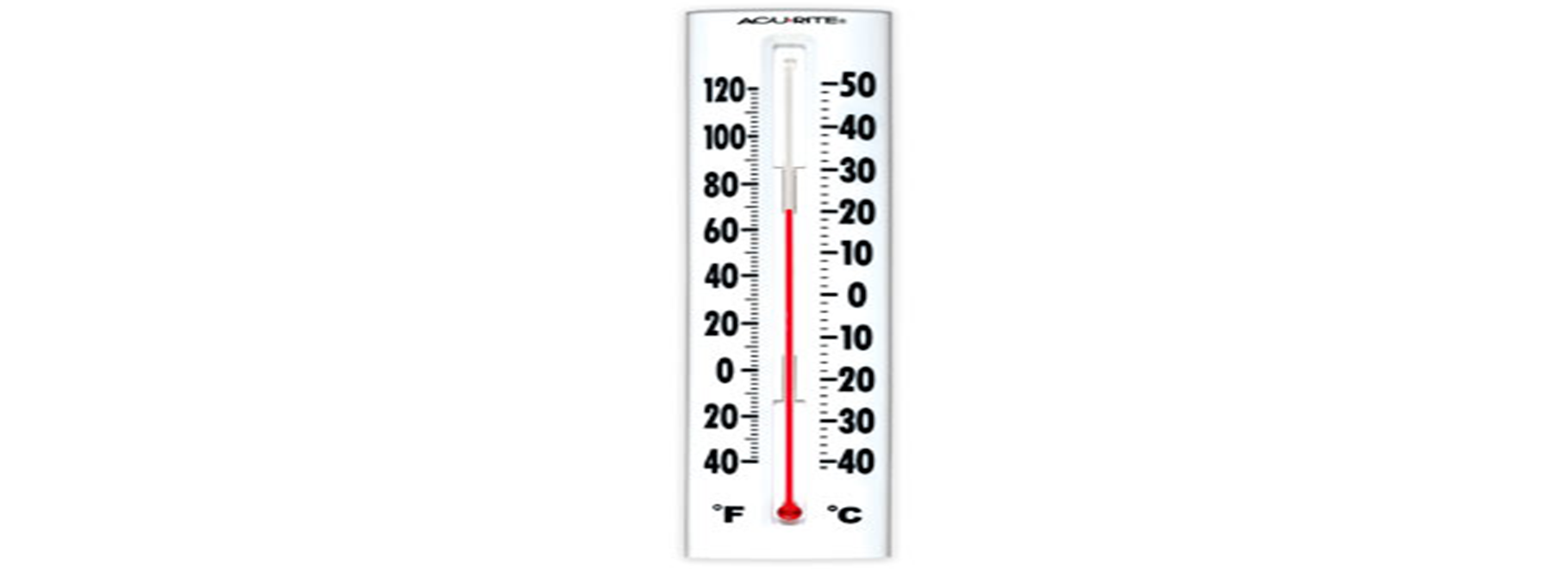 www.kennisplatformsdnh.nl												20 oktober 2017
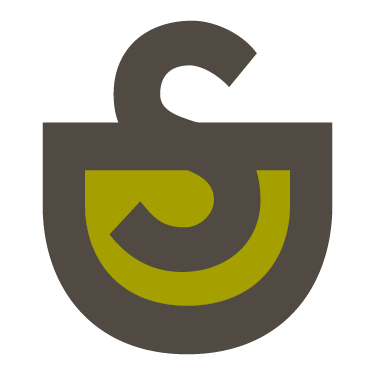 Actualiteitencollege
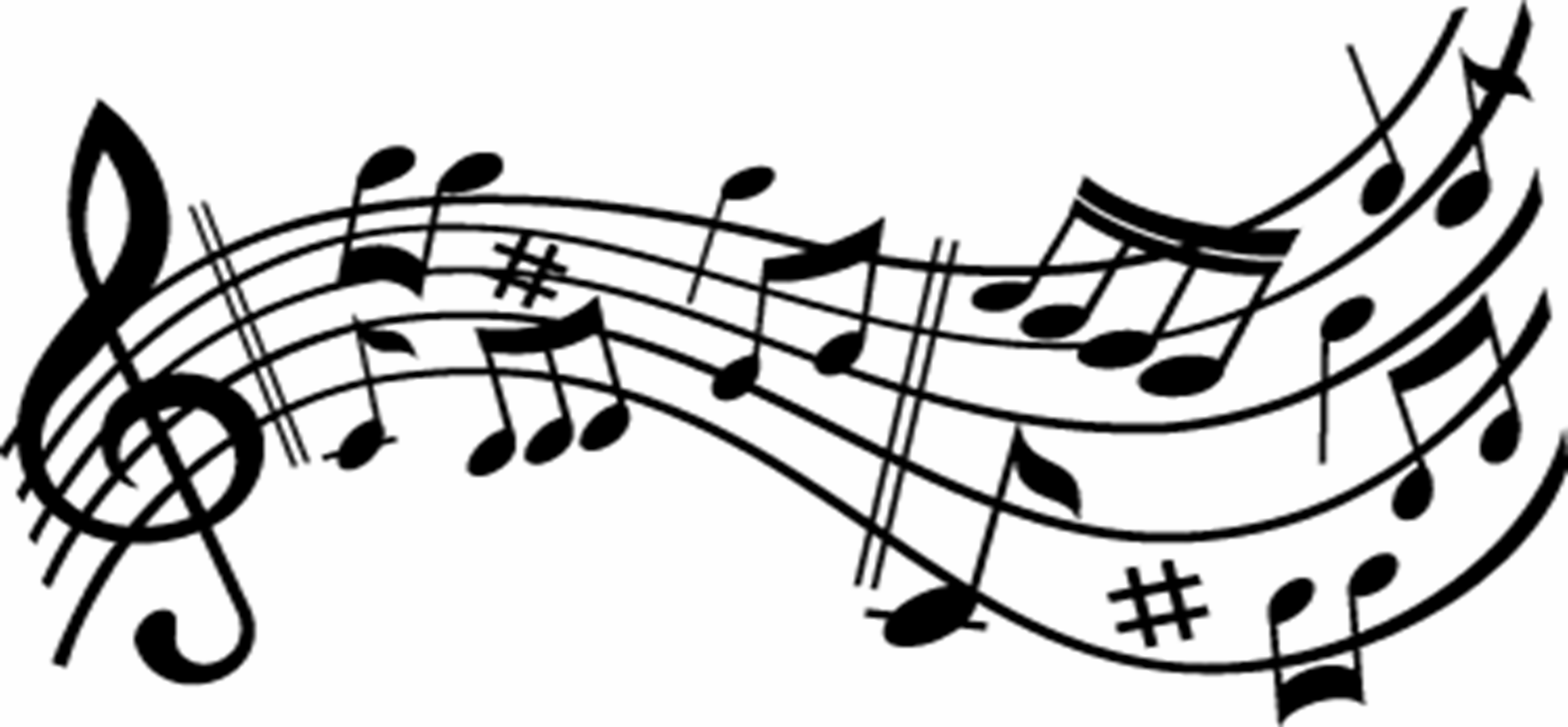 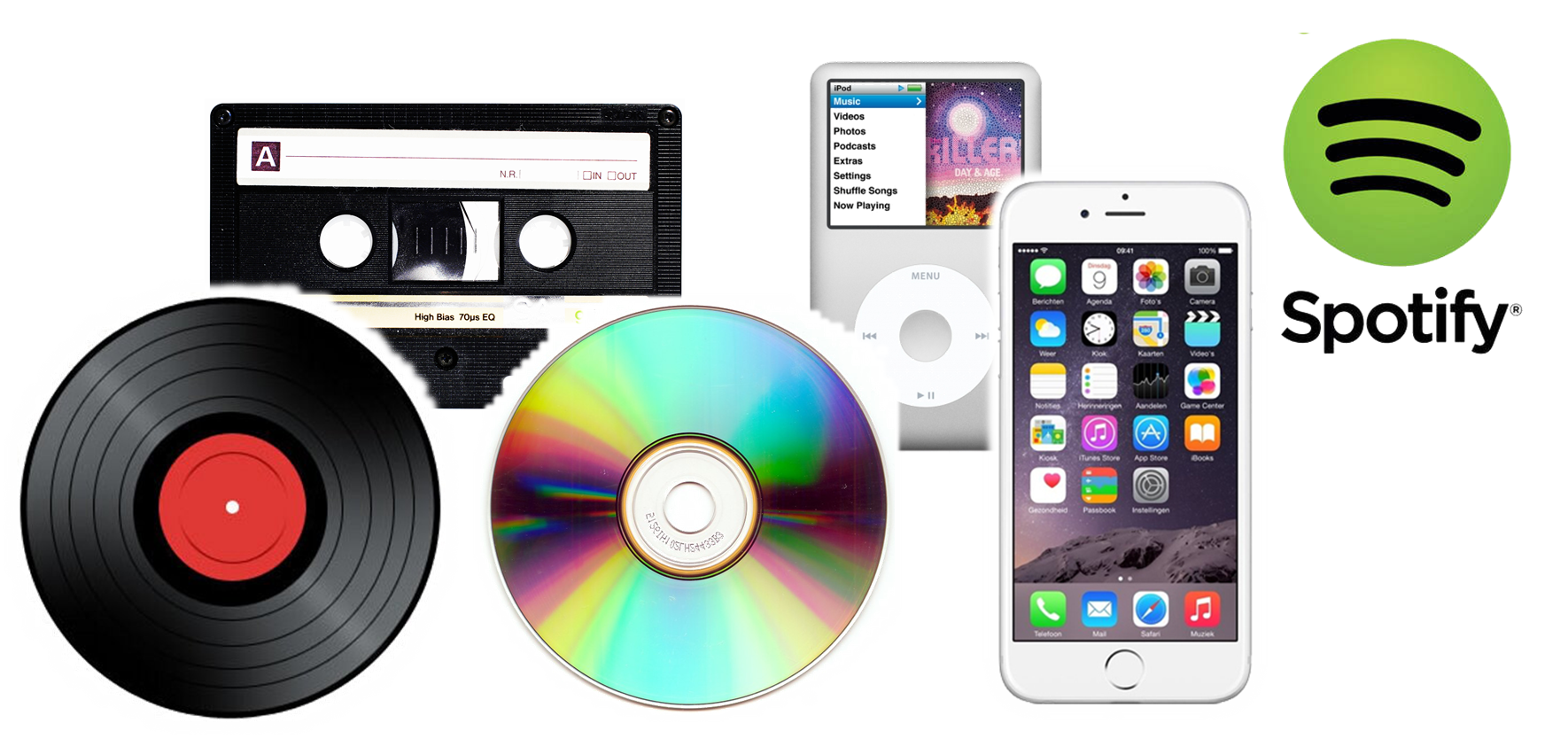 www.kennisplatformsdnh.nl												20 oktober 2017
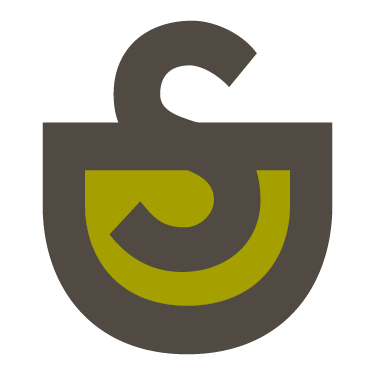 Actualiteitencollege
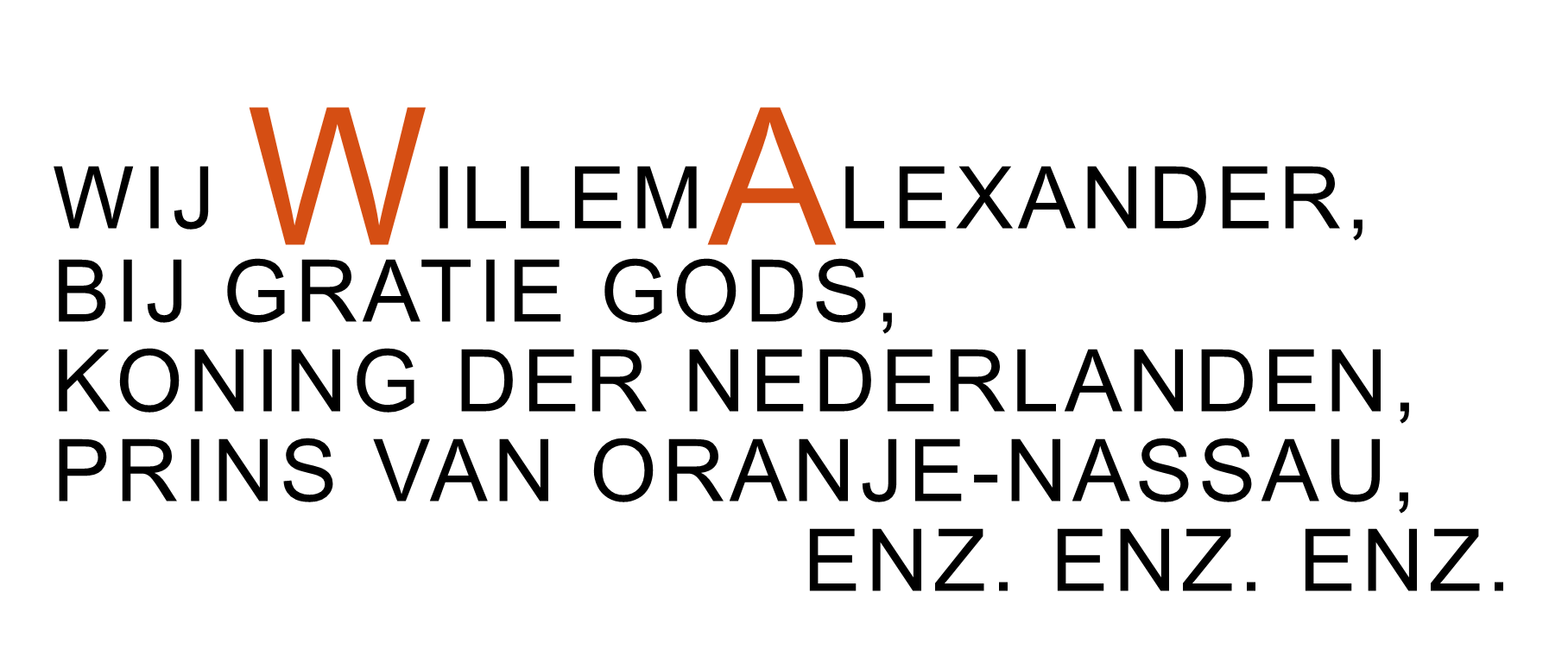 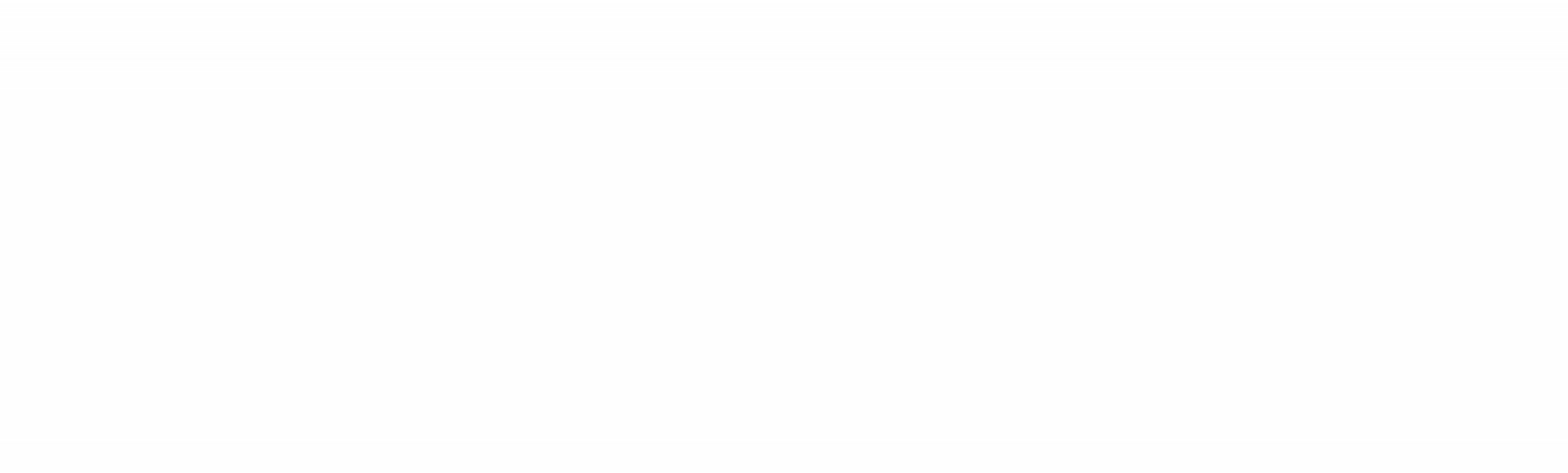 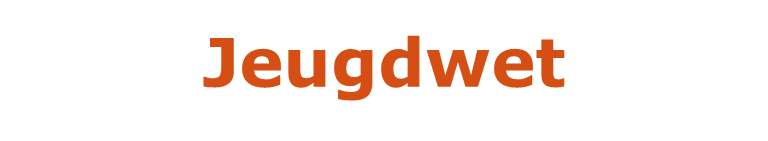 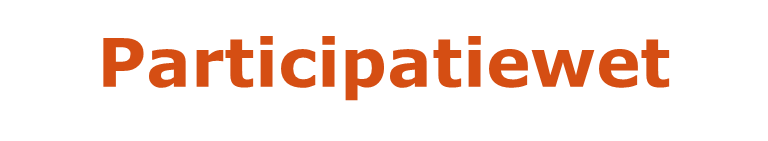 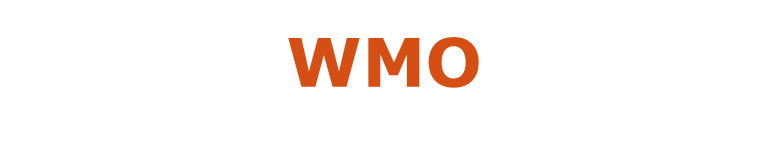 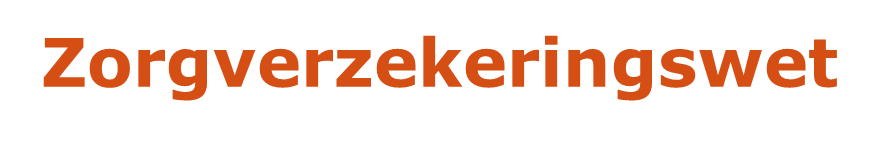 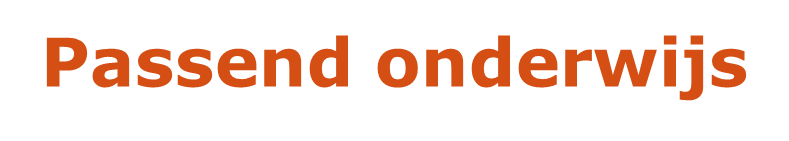 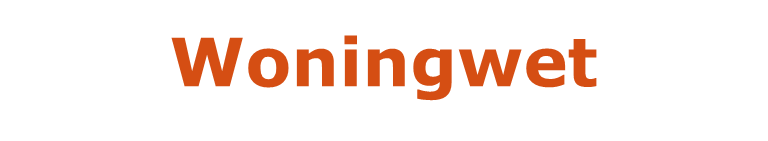 www.kennisplatformsdnh.nl												20 oktober 2017
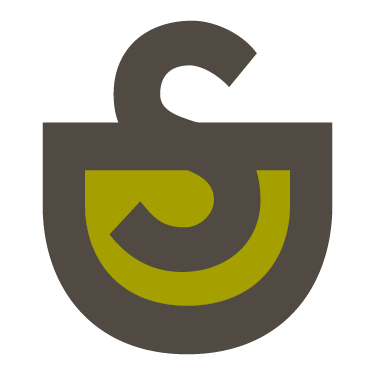 Actualiteitencollege
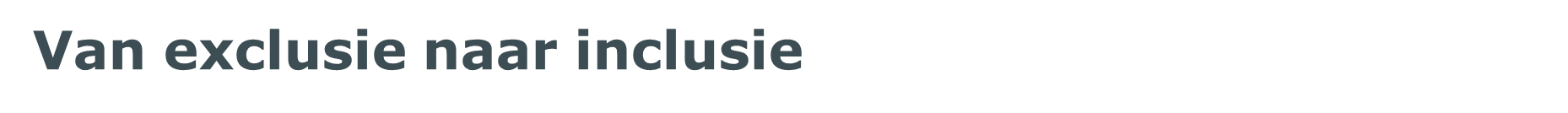 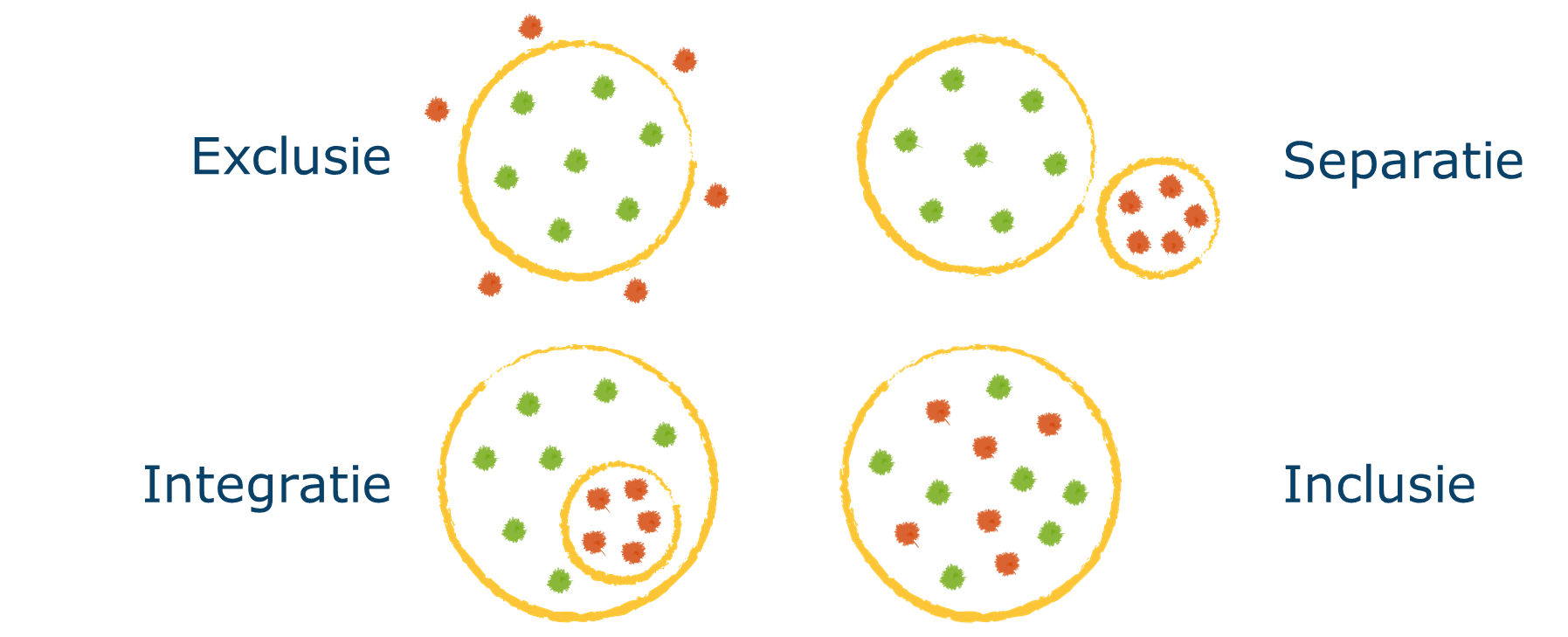 www.kennisplatformsdnh.nl												20 oktober 2017
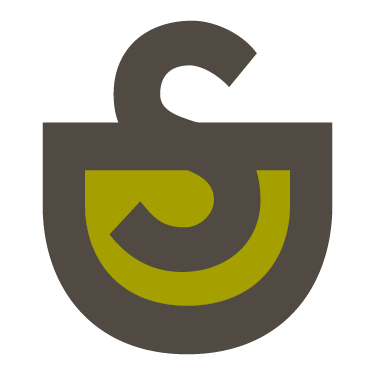 Actualiteitencollege
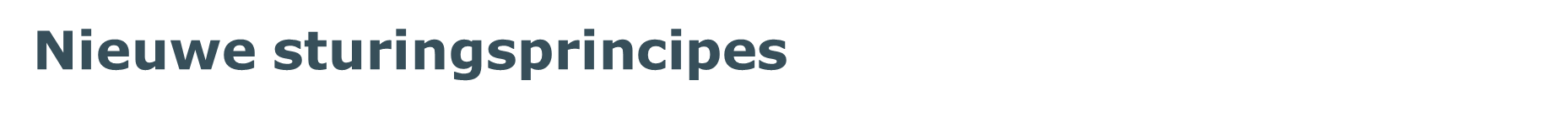 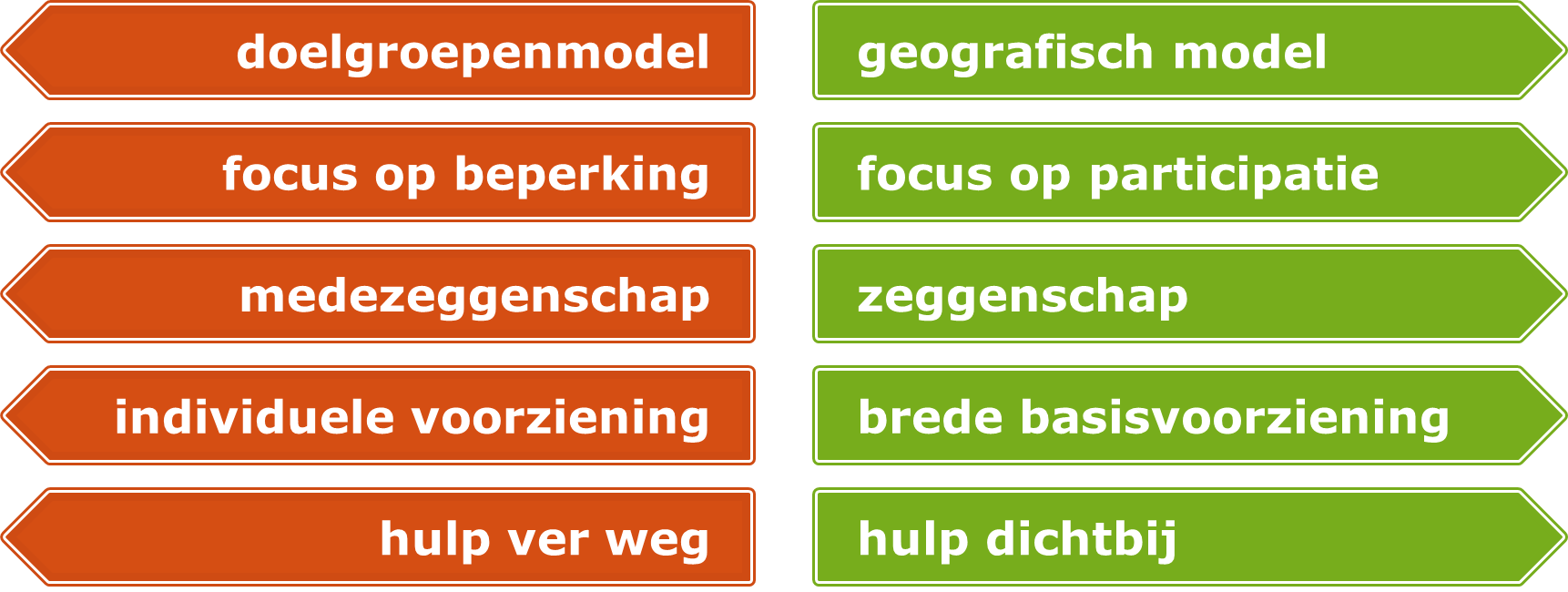 www.kennisplatformsdnh.nl												20 oktober 2017
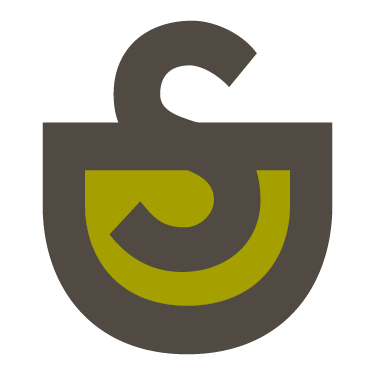 Actualiteitencollege
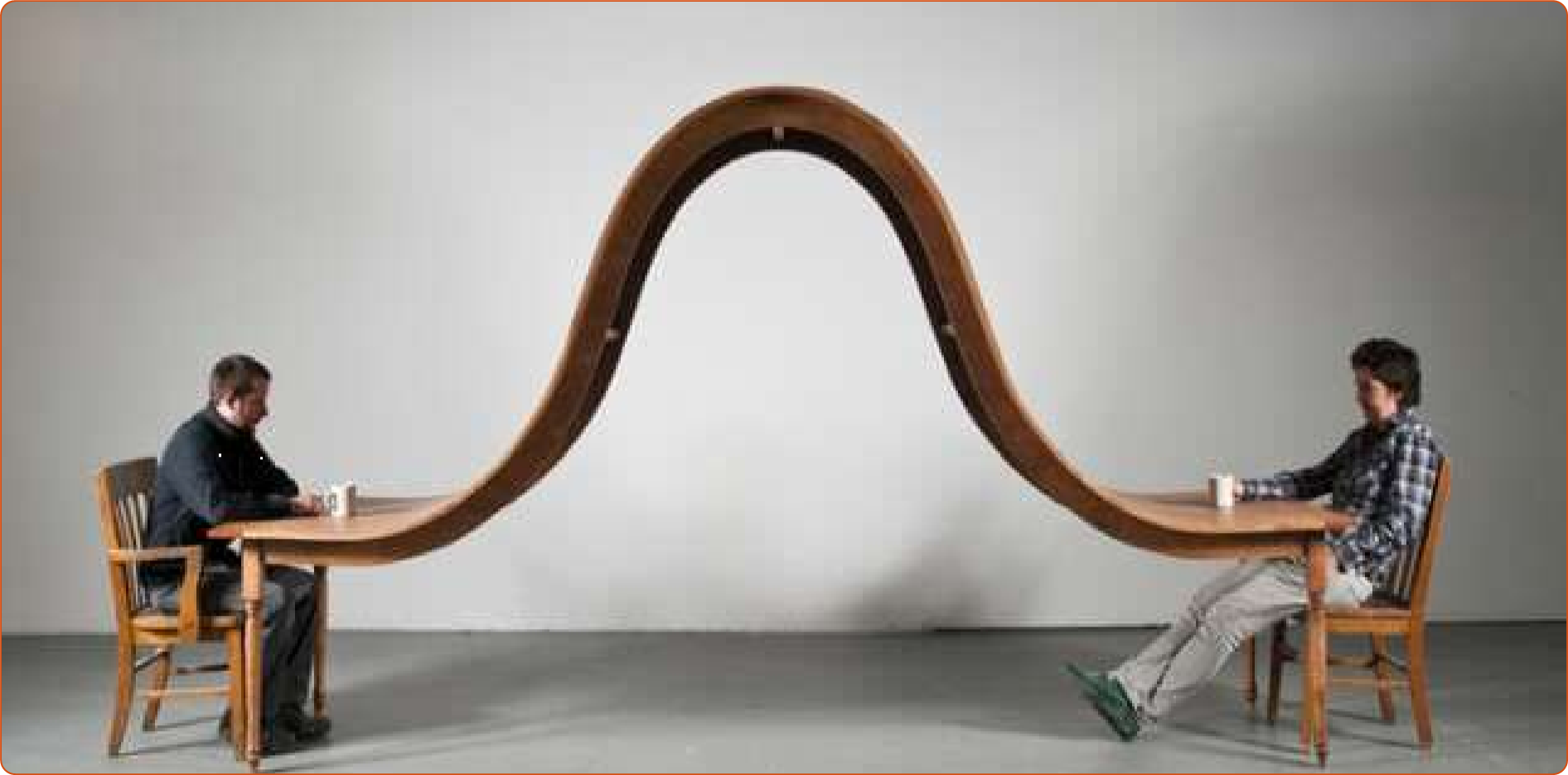 www.kennisplatformsdnh.nl												20 oktober 2017
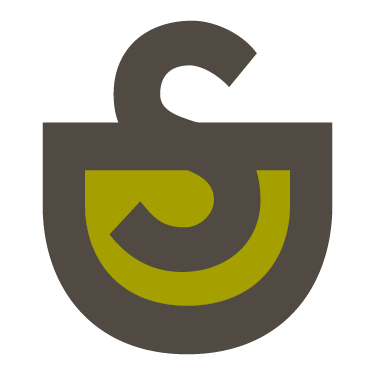 Actualiteitencollege
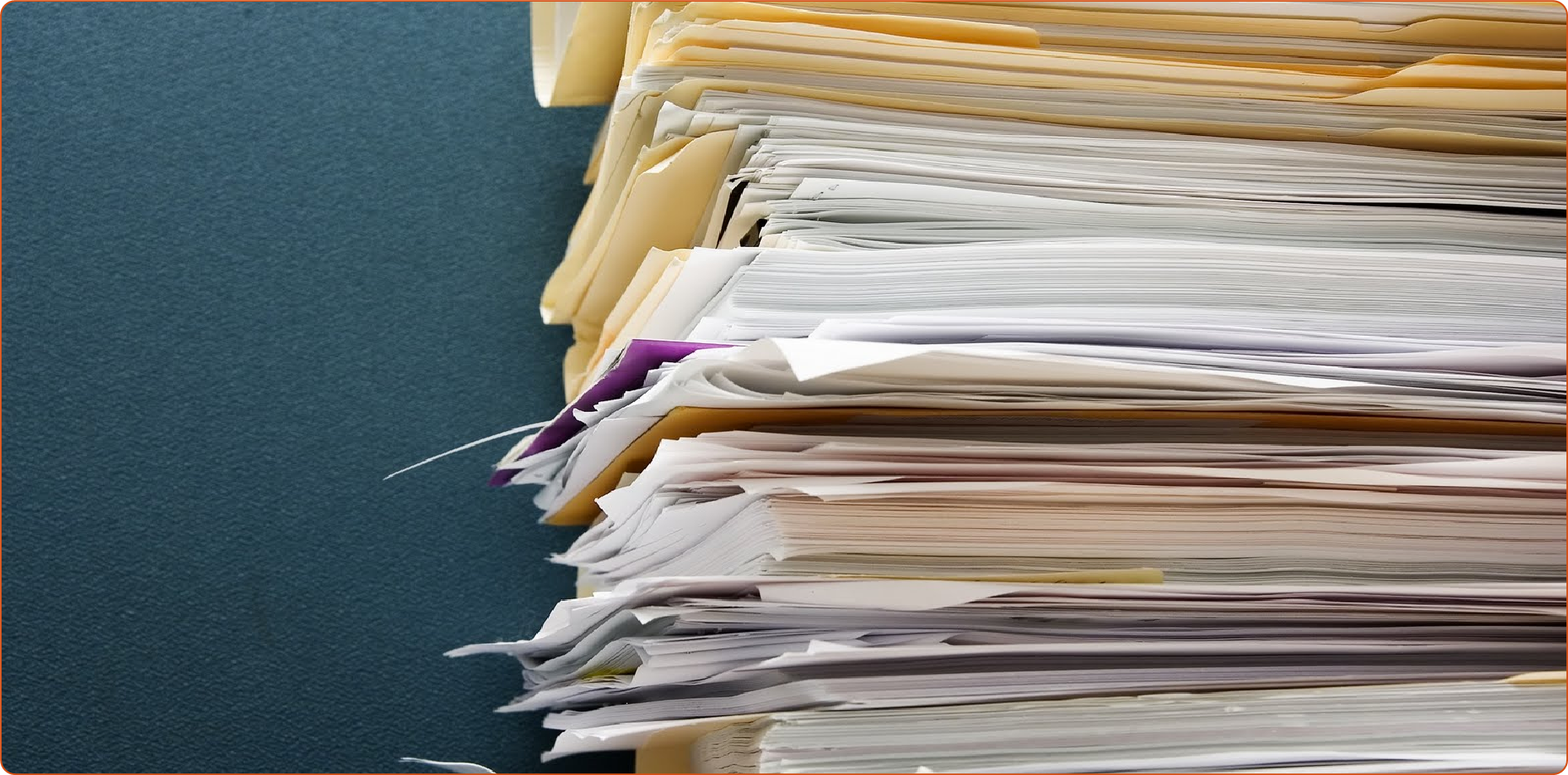 www.kennisplatformsdnh.nl												20 oktober 2017
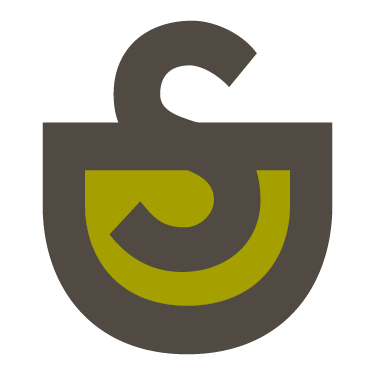 Actualiteitencollege
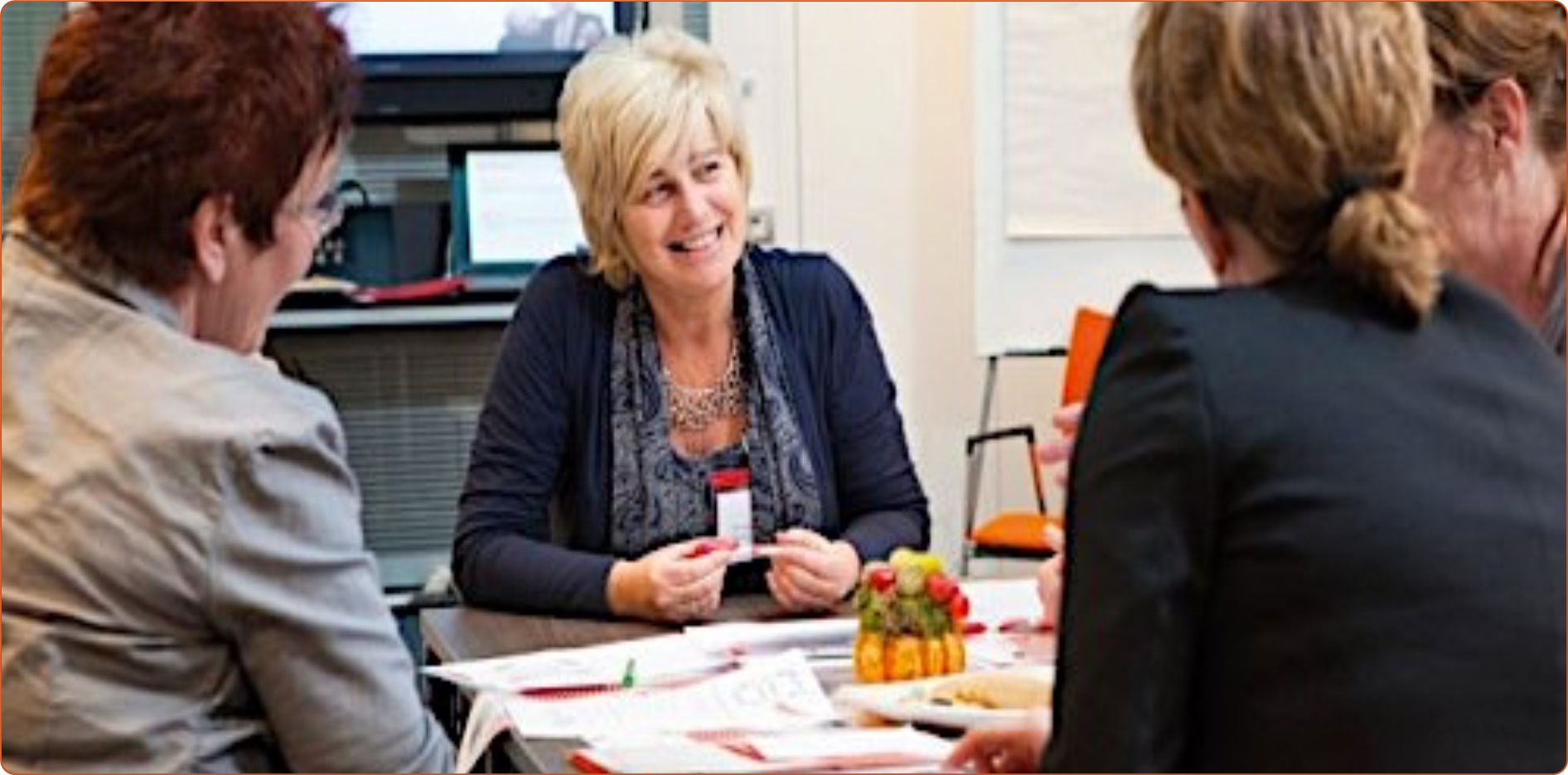 www.kennisplatformsdnh.nl												20 oktober 2017
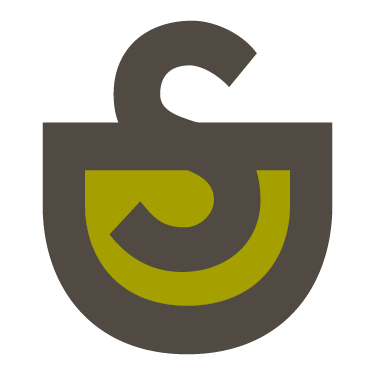 Actualiteitencollege
Van ‘single-issue’-instanties naar…
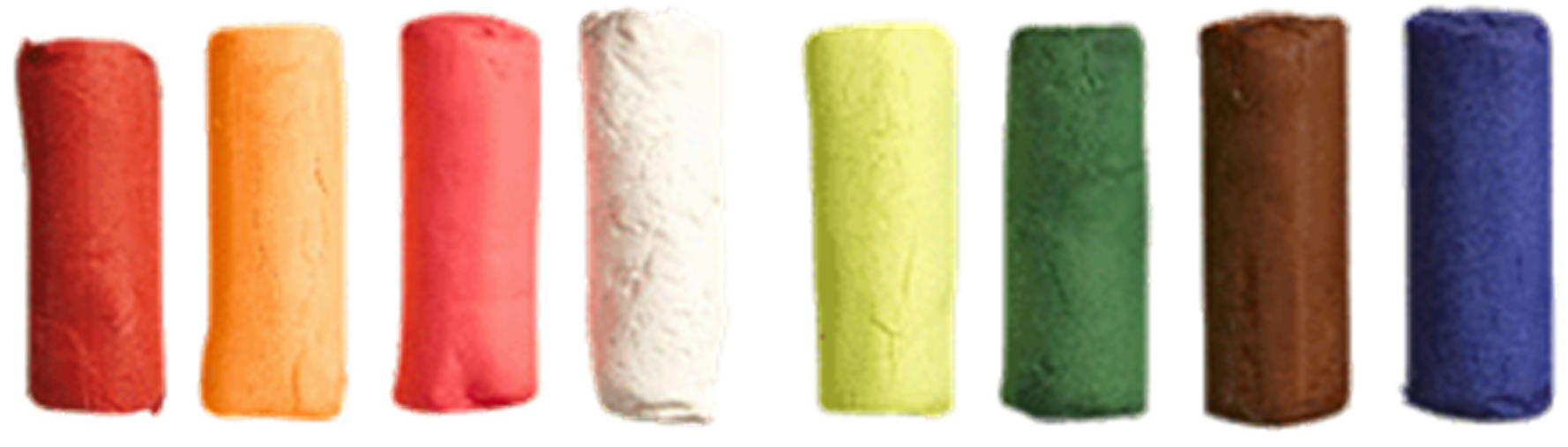 www.kennisplatformsdnh.nl												20 oktober 2017
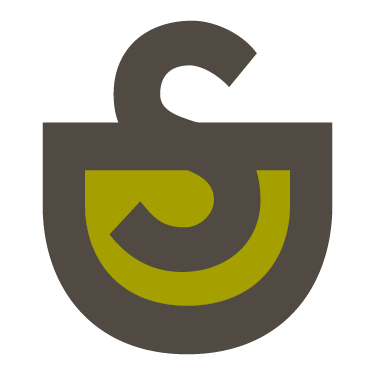 Actualiteitencollege
… een team verschillende professies
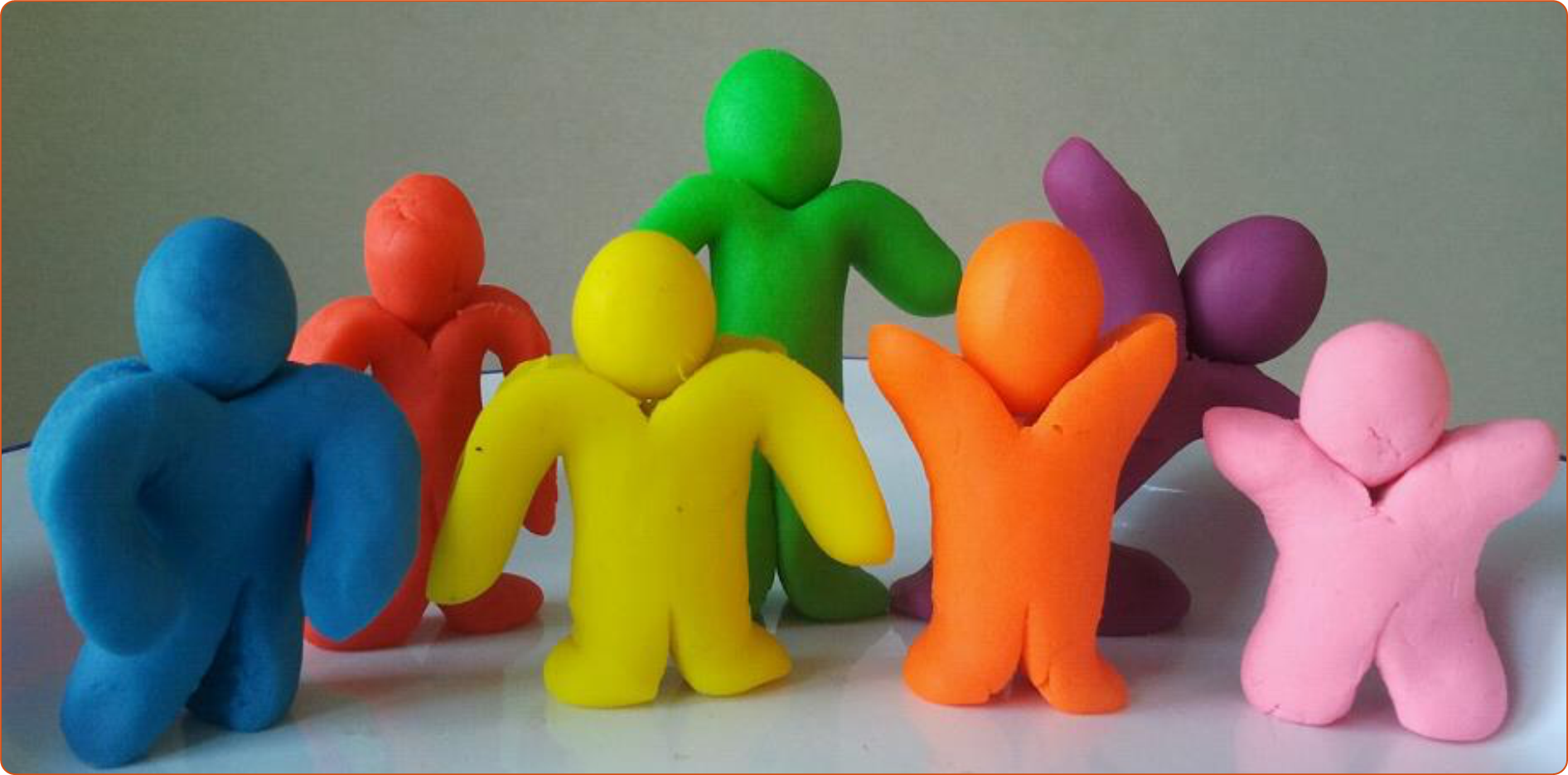 www.kennisplatformsdnh.nl												20 oktober 2017
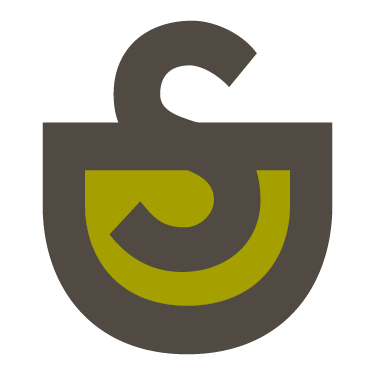 Actualiteitencollege
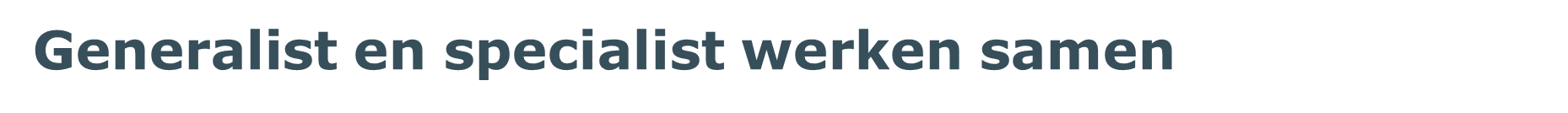 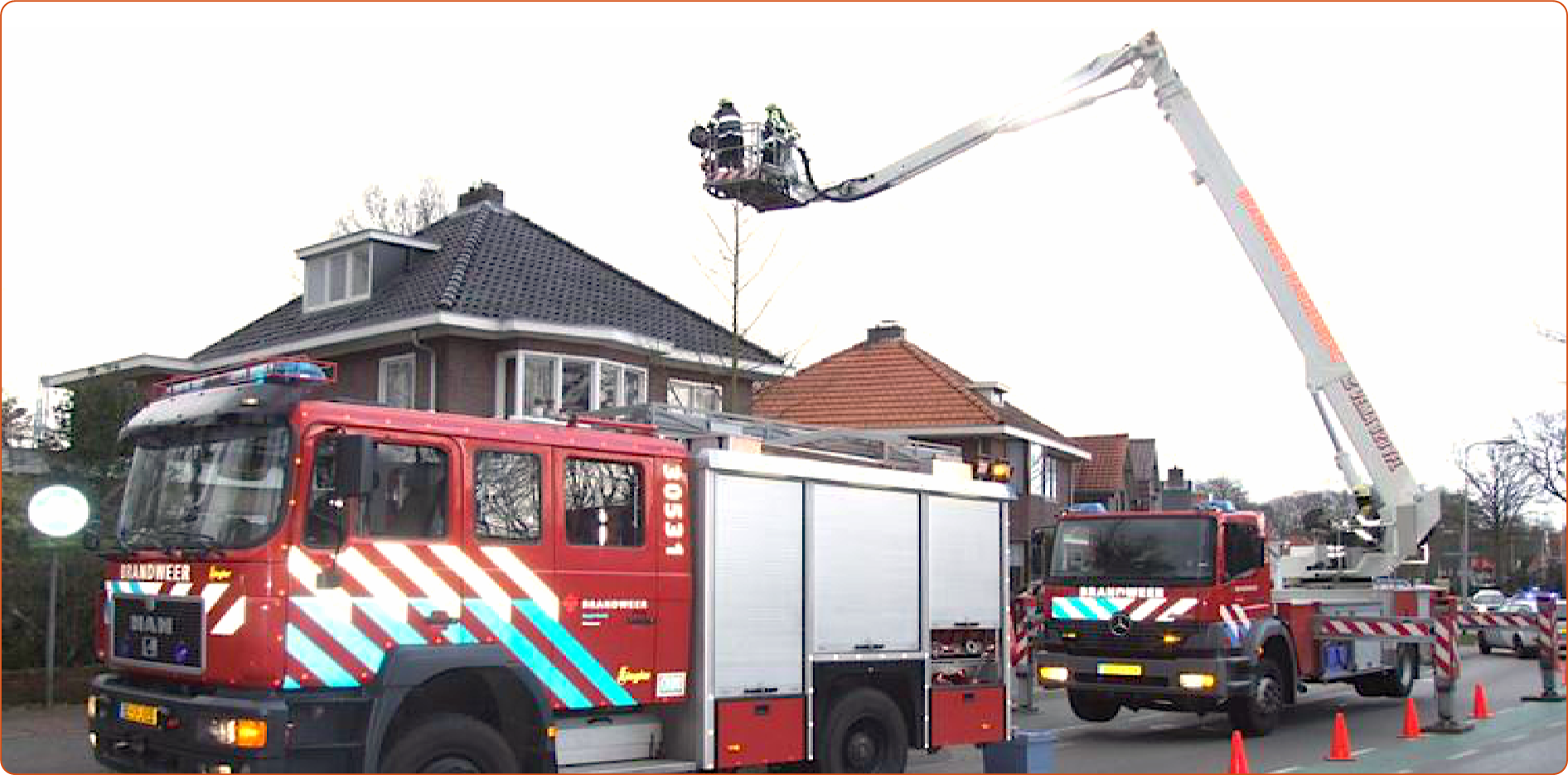 www.kennisplatformsdnh.nl												20 oktober 2017
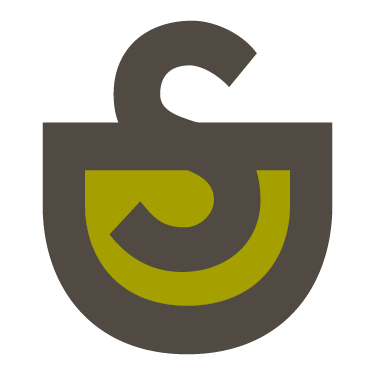 Actualiteitencollege
Motorkapoverleg: professionals beslissen samen en snel
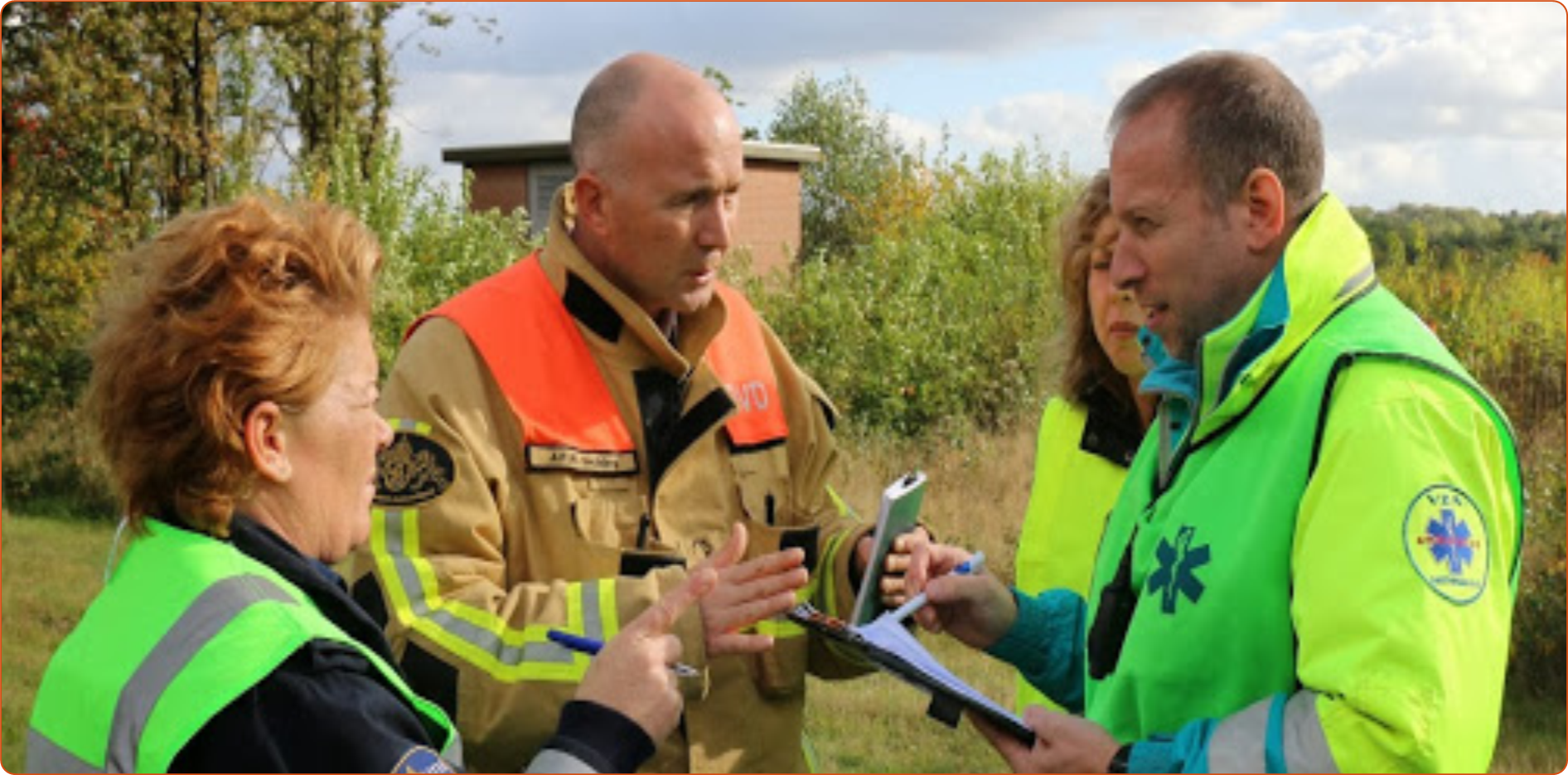 www.kennisplatformsdnh.nl												20 oktober 2017
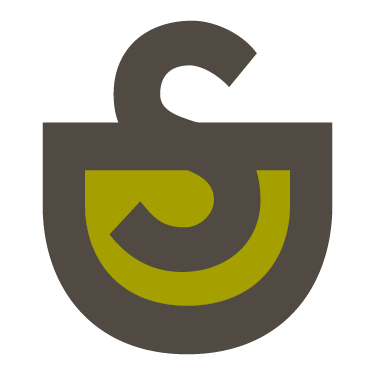 Actualiteitencollege
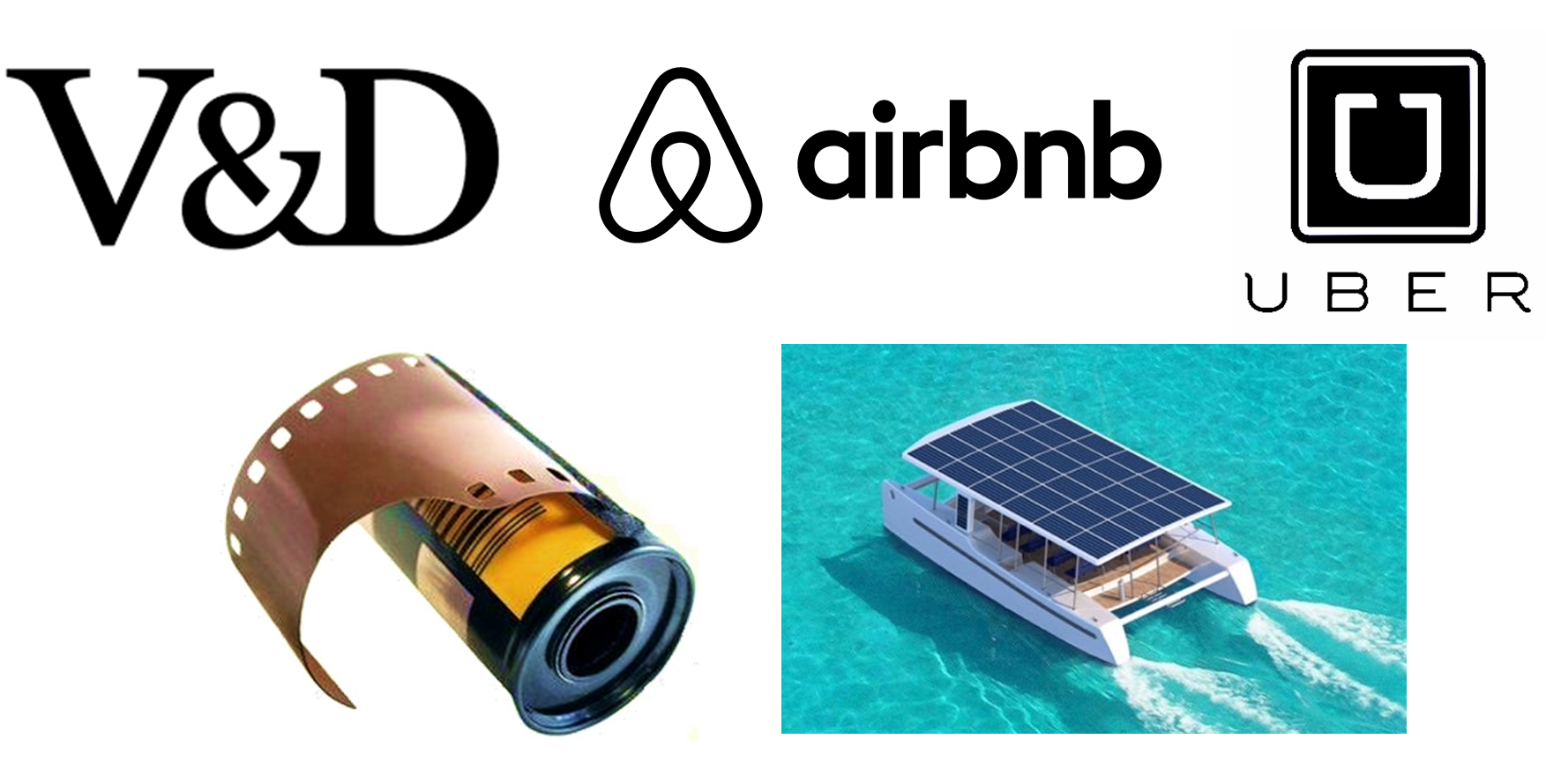 www.kennisplatformsdnh.nl												20 oktober 2017
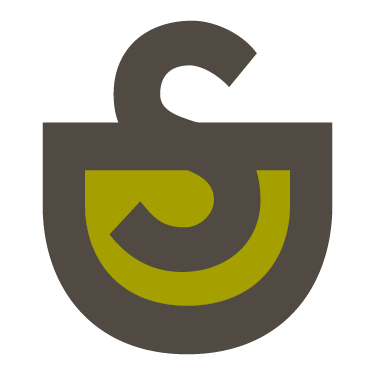 Actualiteitencollege
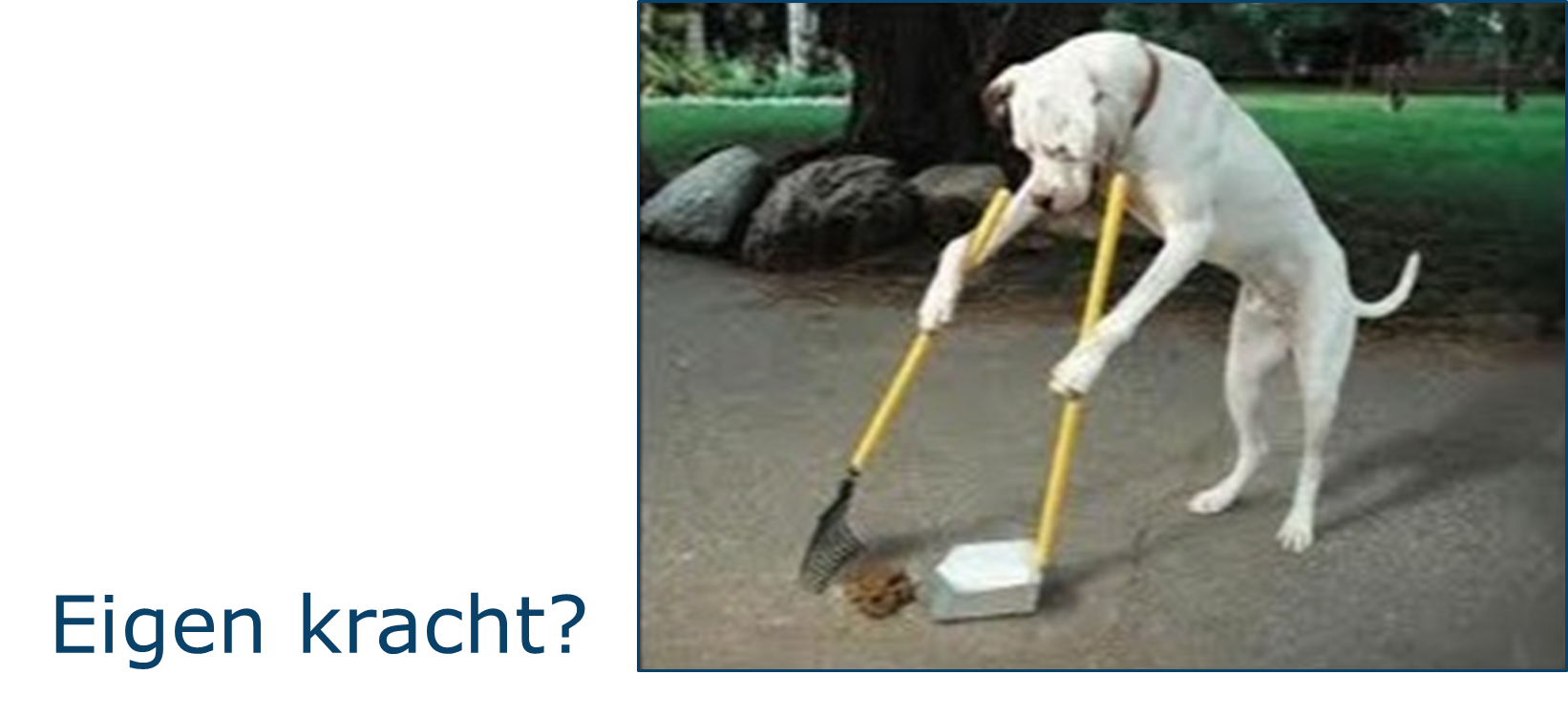 www.kennisplatformsdnh.nl												20 oktober 2017
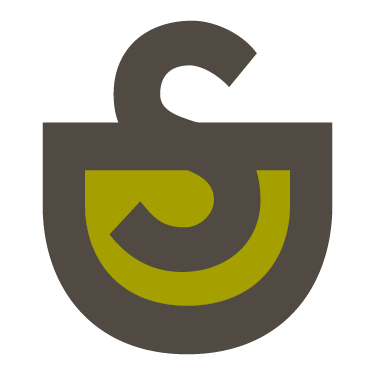 Actualiteitencollege
In- of exclusie?
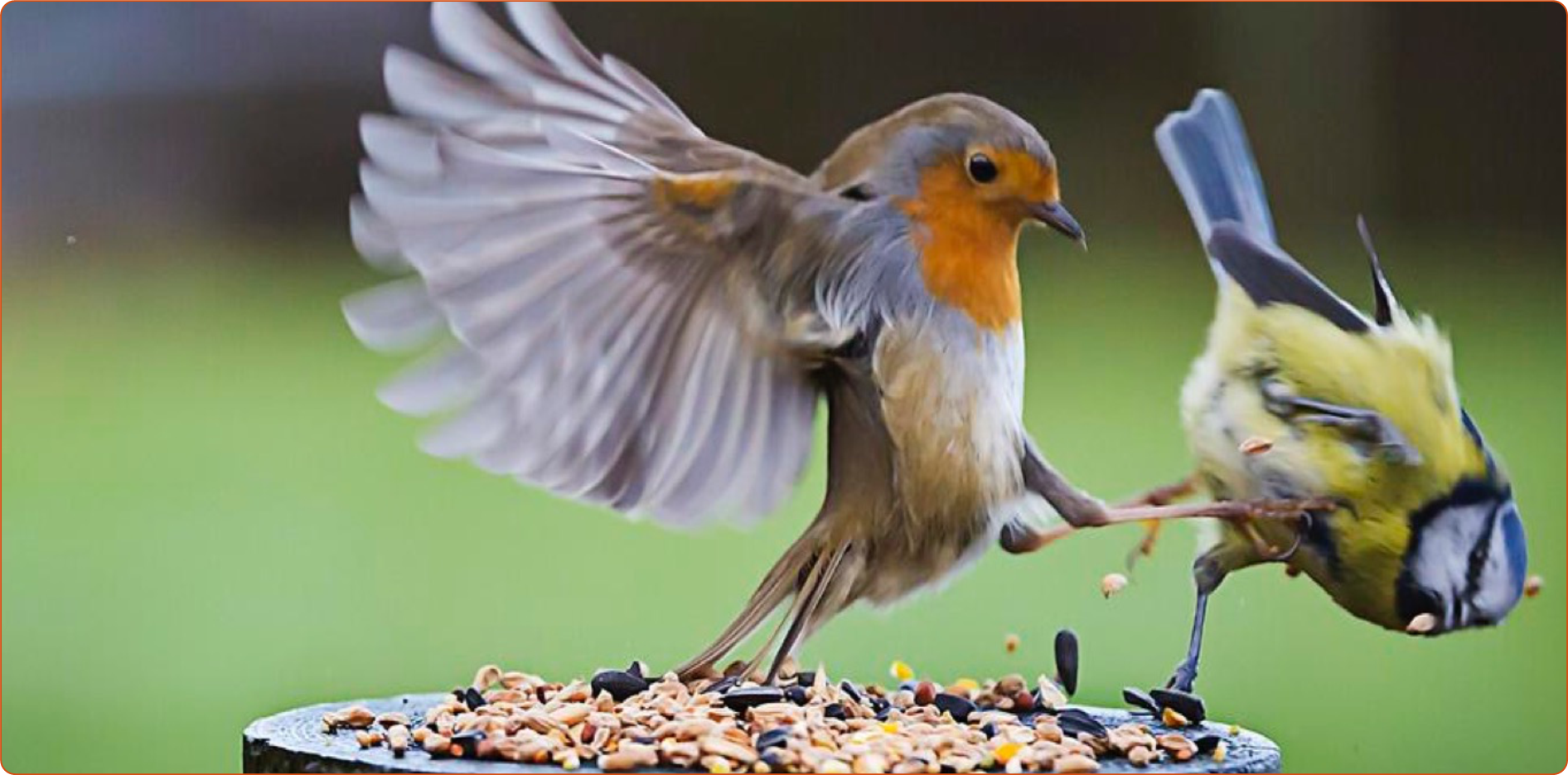 www.kennisplatformsdnh.nl												20 oktober 2017
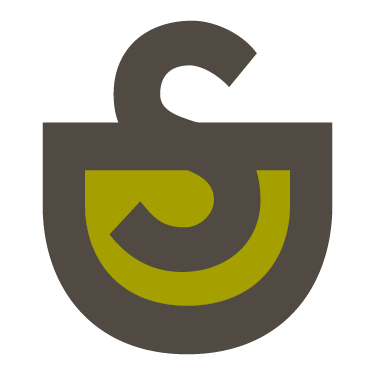 Actualiteitencollege
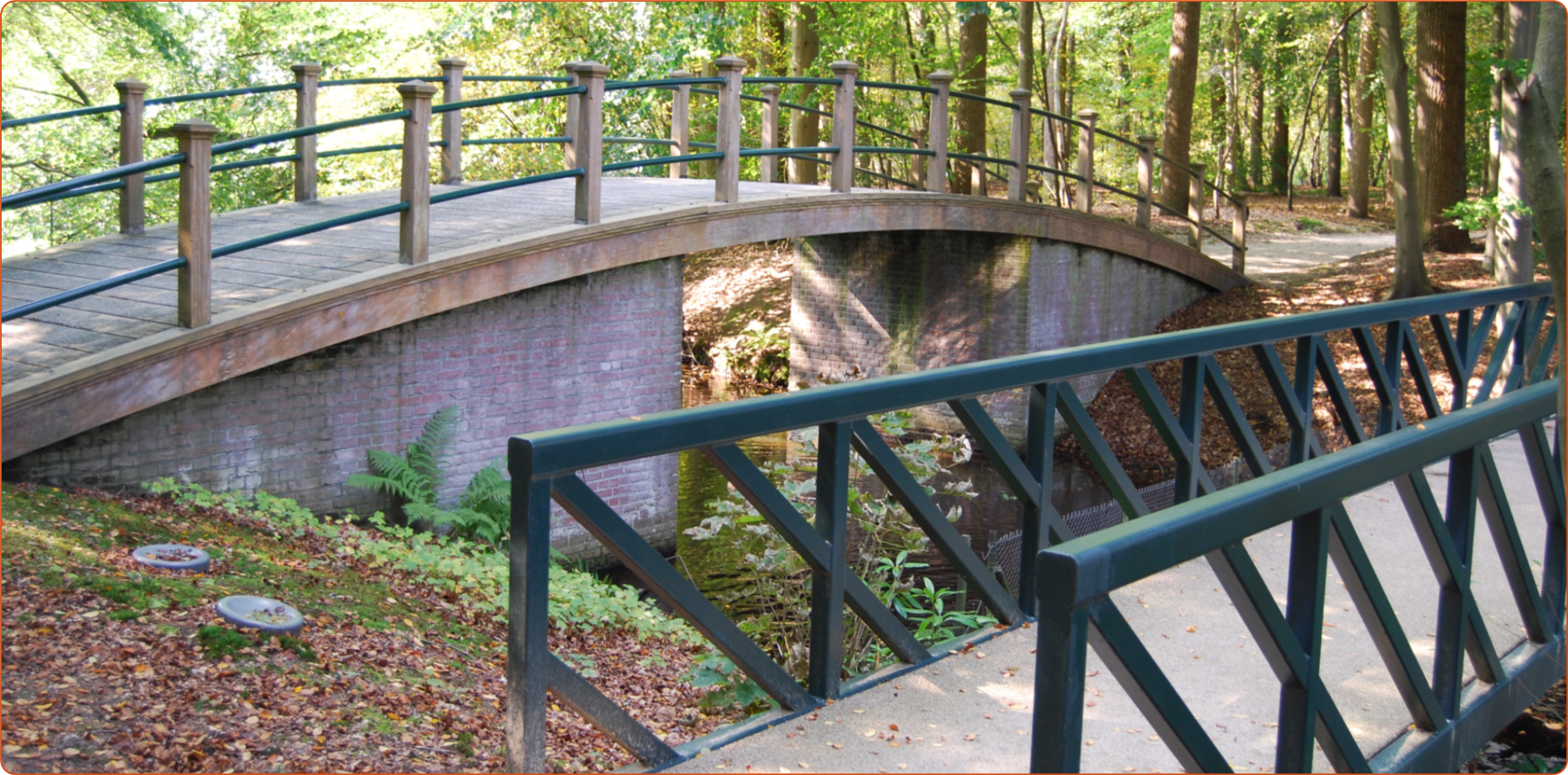 Van gescheiden werelden naar…
www.kennisplatformsdnh.nl												20 oktober 2017
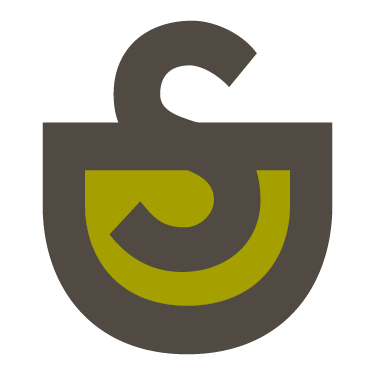 Actualiteitencollege
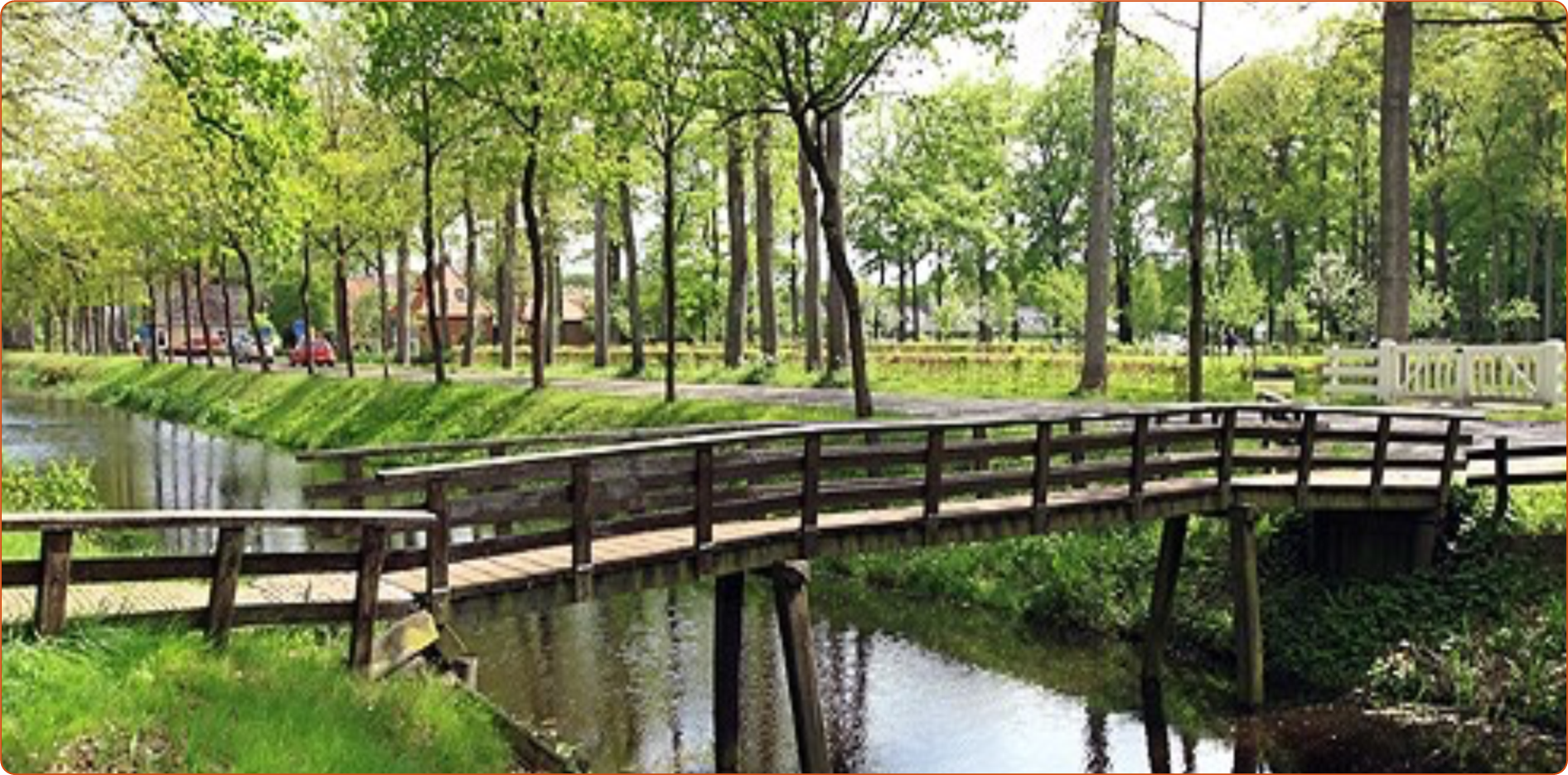 …een voor iedereen toegankelijke samenleving!
www.kennisplatformsdnh.nl												20 oktober 2017
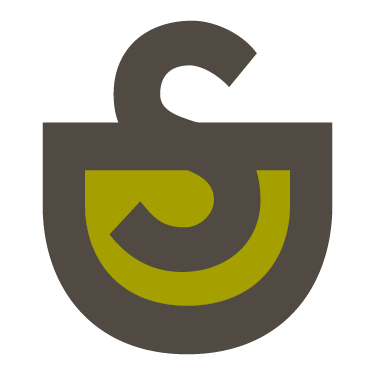 Actualiteitencollege
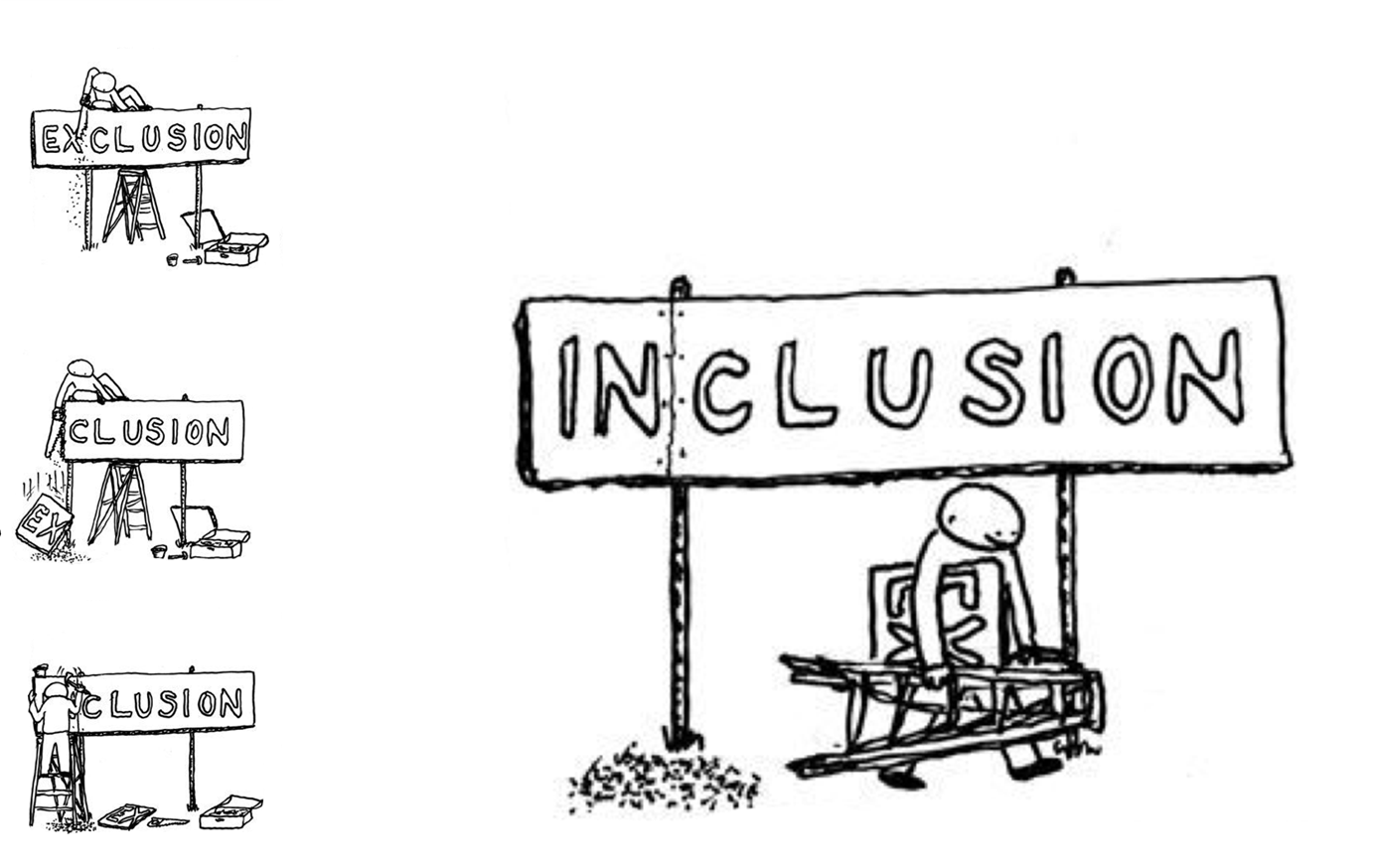 www.kennisplatformsdnh.nl												20 oktober 2017
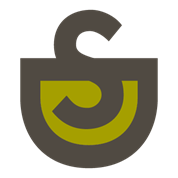 Aandachtspunten, actualiteiten en tips
Werkende weg ontwikkelen of eerst aan alle voorwaarden voldoen? ✅
De kloof tussen ambulante begeleiding en beschermd wonen dichten
Inkoop/bekostigingsmodellen
De ’ellendetrap’
Toename aanvragen Beschermd Wonen
Wijkteams als wandelend indicatie-orgaan?
Samenwerking Fact/wijkteam
Ruimte voor cliënten zelf, naasten, professionals voor creatieve oplossingen
Signalering en preventie op orde?
Relatie schulden/psychische problematiek
Pol en Pieterke
www.kennisplatformsdnh.nl												20 oktober 2017
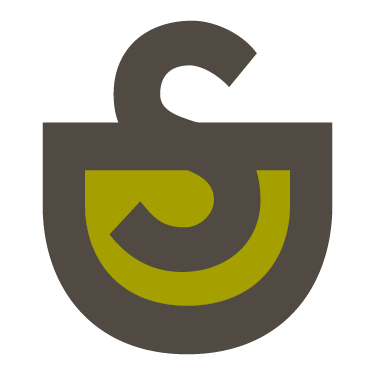 Actualiteitencollege
Vragen?
Gesprek!
www.kennisplatformsdnh.nl												20 oktober 2017
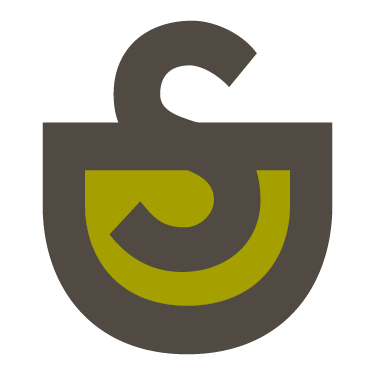 Actualiteitencollege
Volgende actualiteitencollege:
24 november – Tineke Abma (hoogleraar VUmc)Cliëntperspectief en gezondheidszorg.
www.kennisplatformsdnh.nl												20 oktober 2017
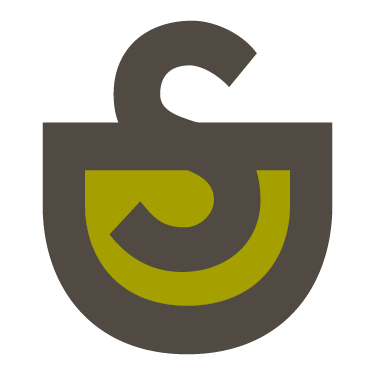 Actualiteitencollege
Dank voor je aanwezigheid.

 Tot de volgende keer.
www.kennisplatformsdnh.nl												20 oktober 2017